مسألة  ١
مسألة  ٣
الواجب
المقدمة
مسألة ٤
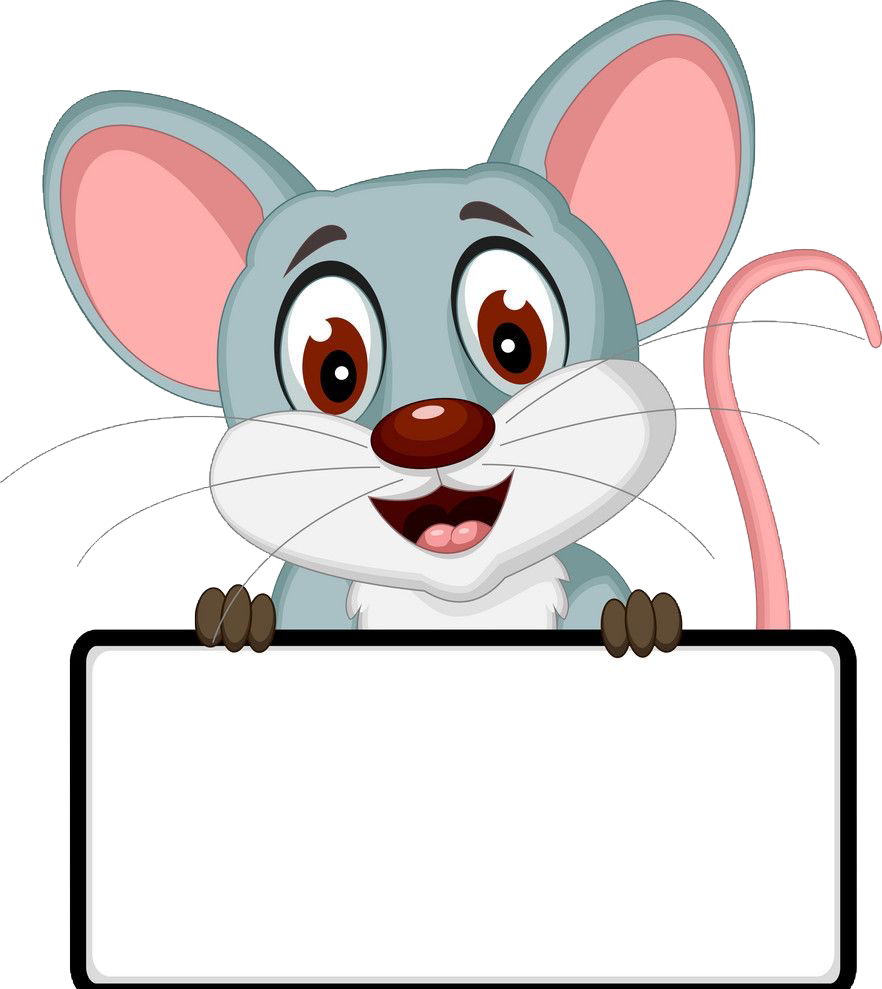 التاريخ
الحصة
الفصل
الفصل السابع  :القسمة على عدد من رقم واحد
٥-٣ مهارة حل المسألة
٧-٦ استقصاء حل المسألة
صفحة ٩٦
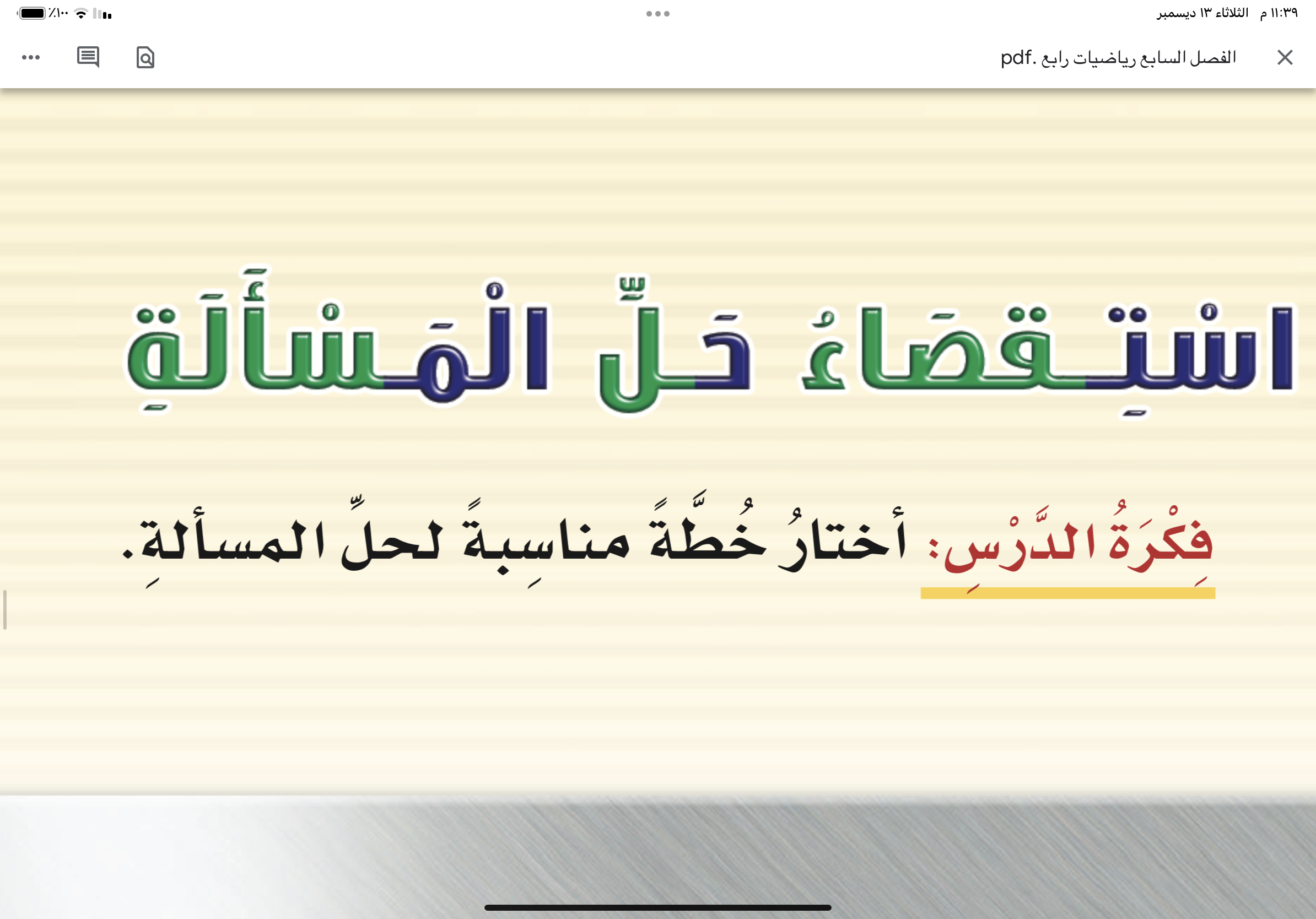 مسألة ١
مسألة ٣
الواجب
مسألة ٤
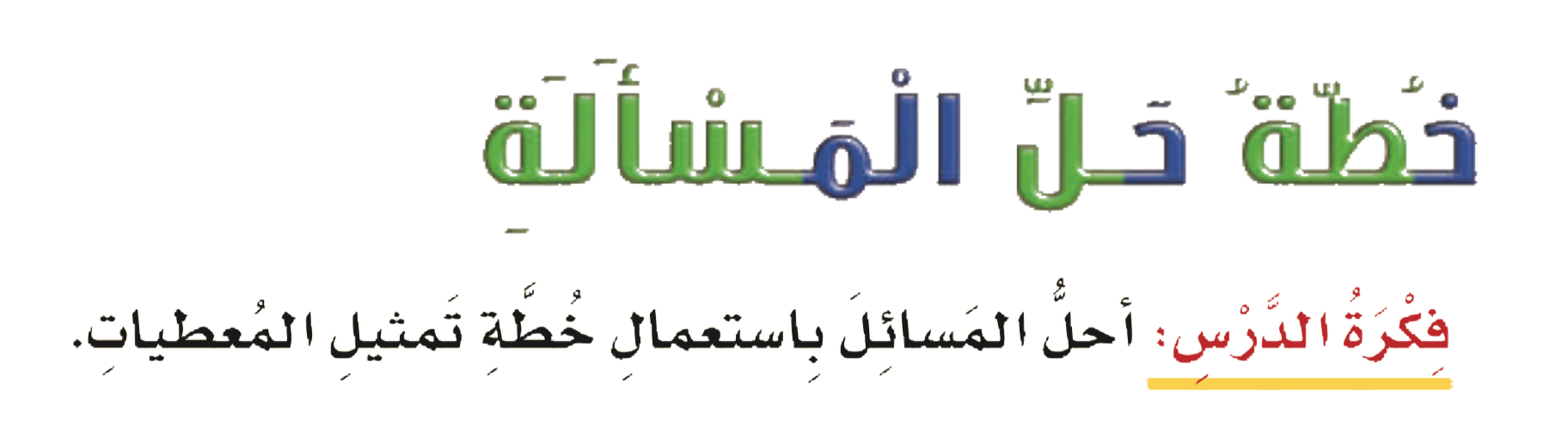 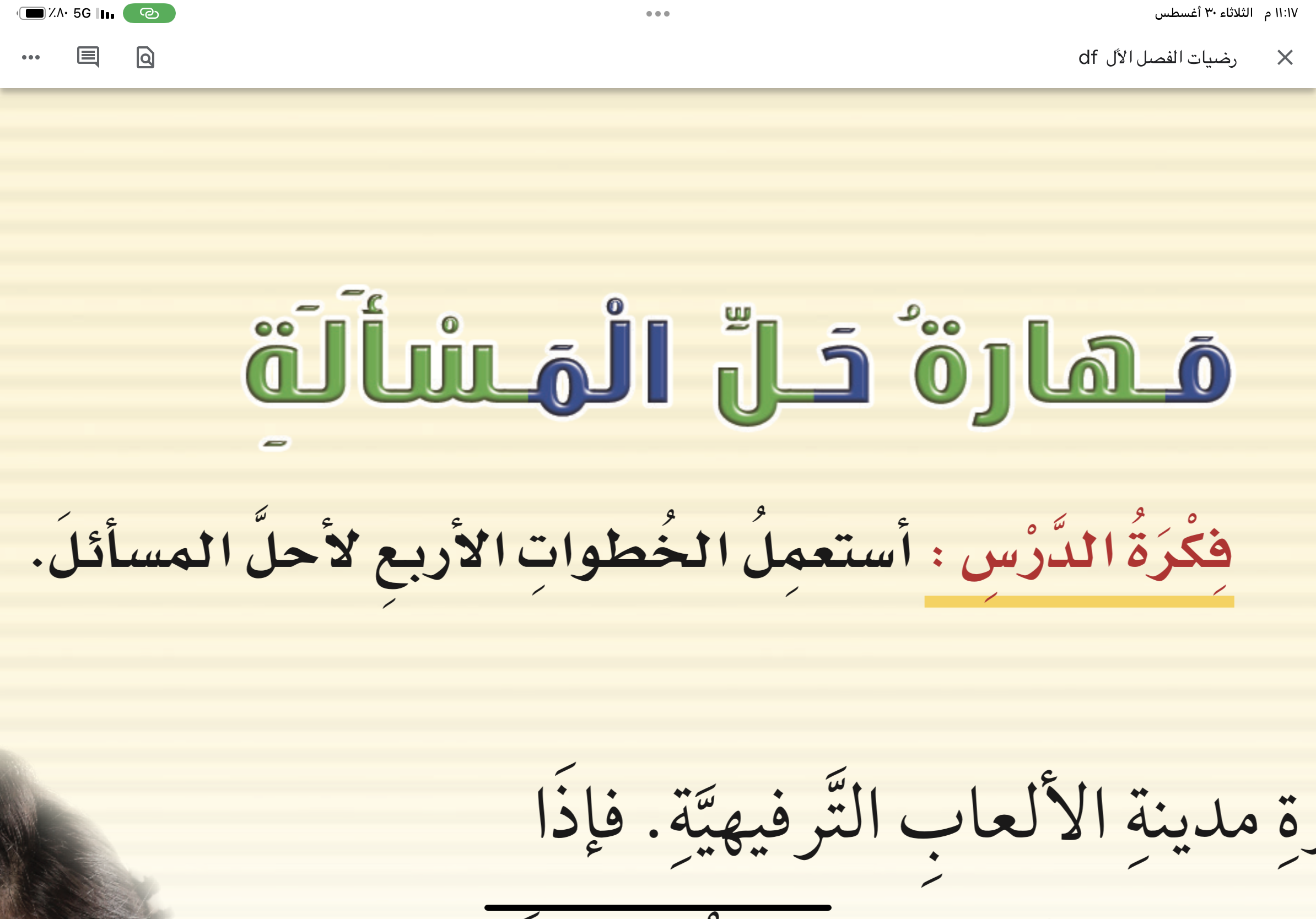 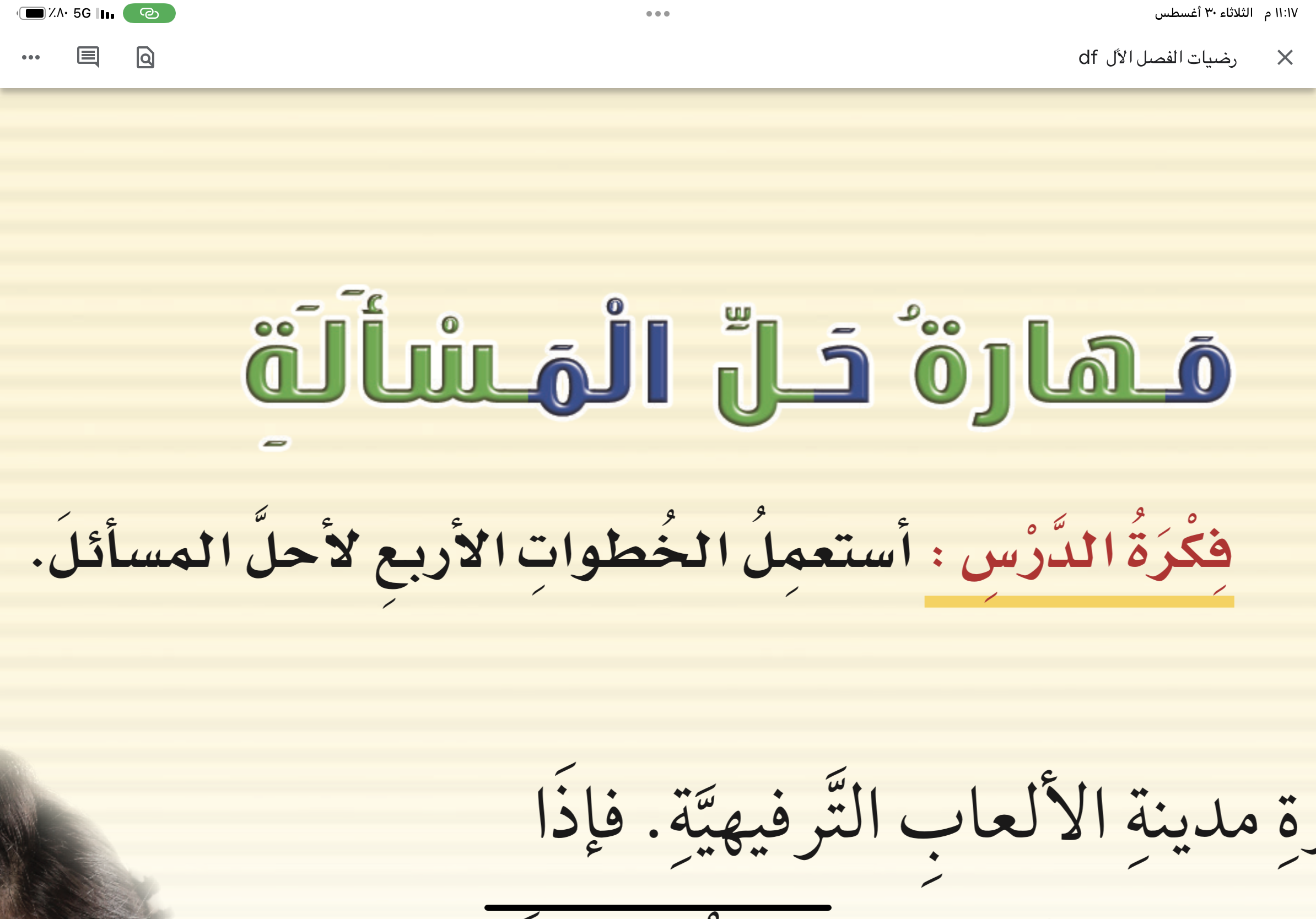 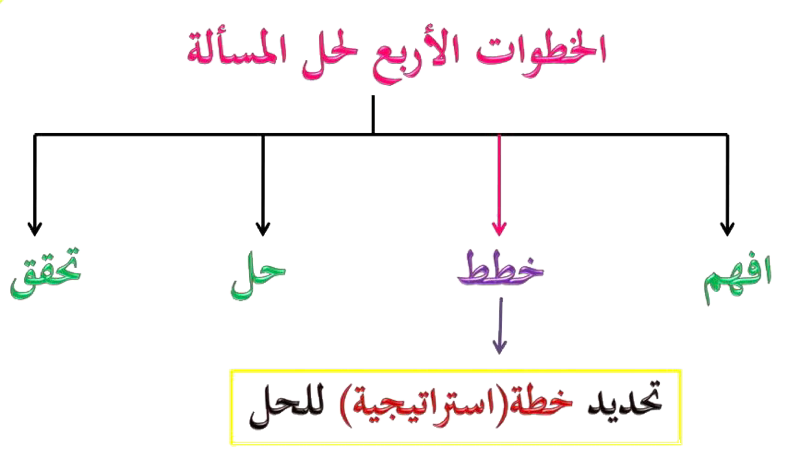 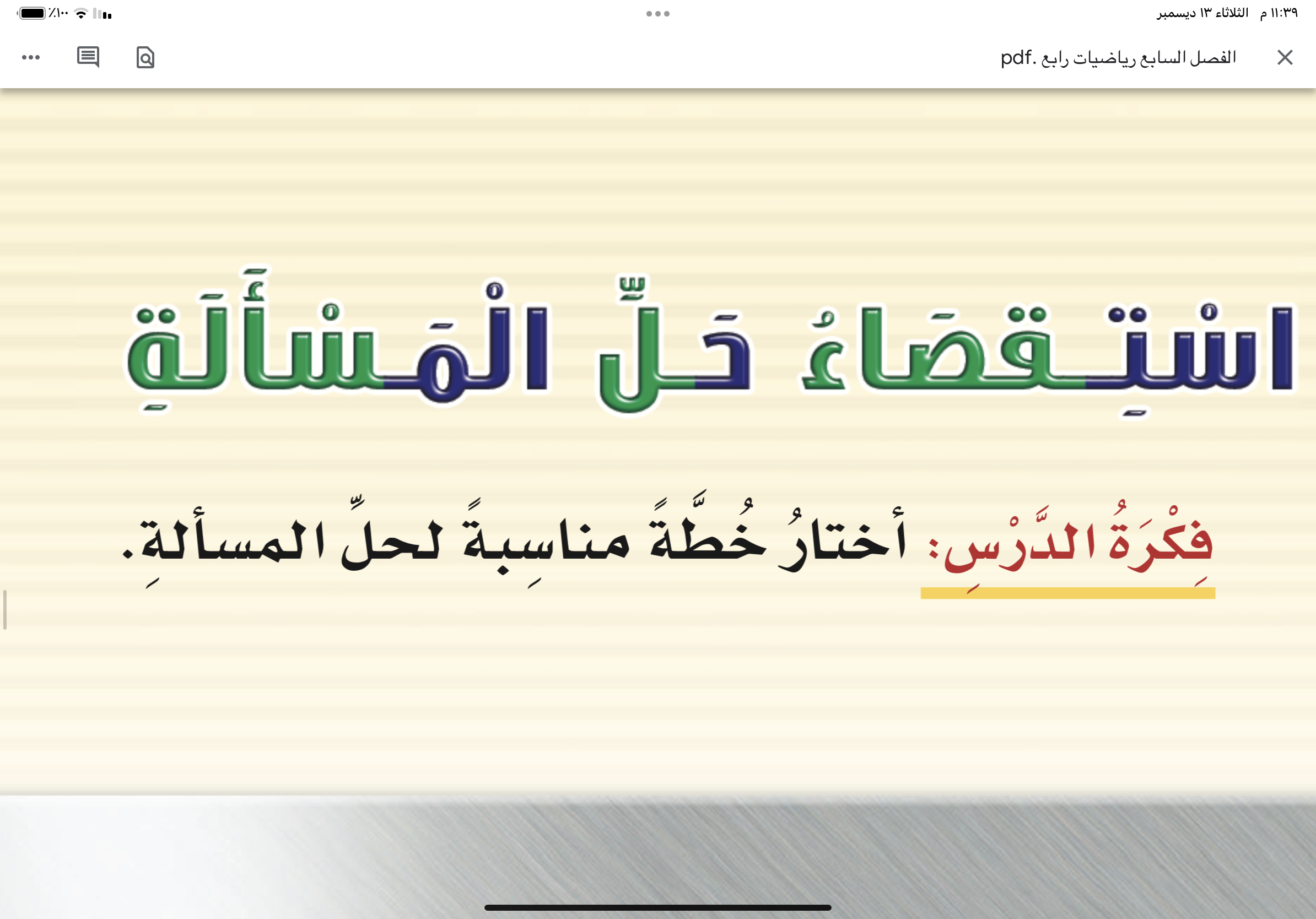 مسألة  ٣
الواجب
المقدمة
مسألة ٤
الحل
١
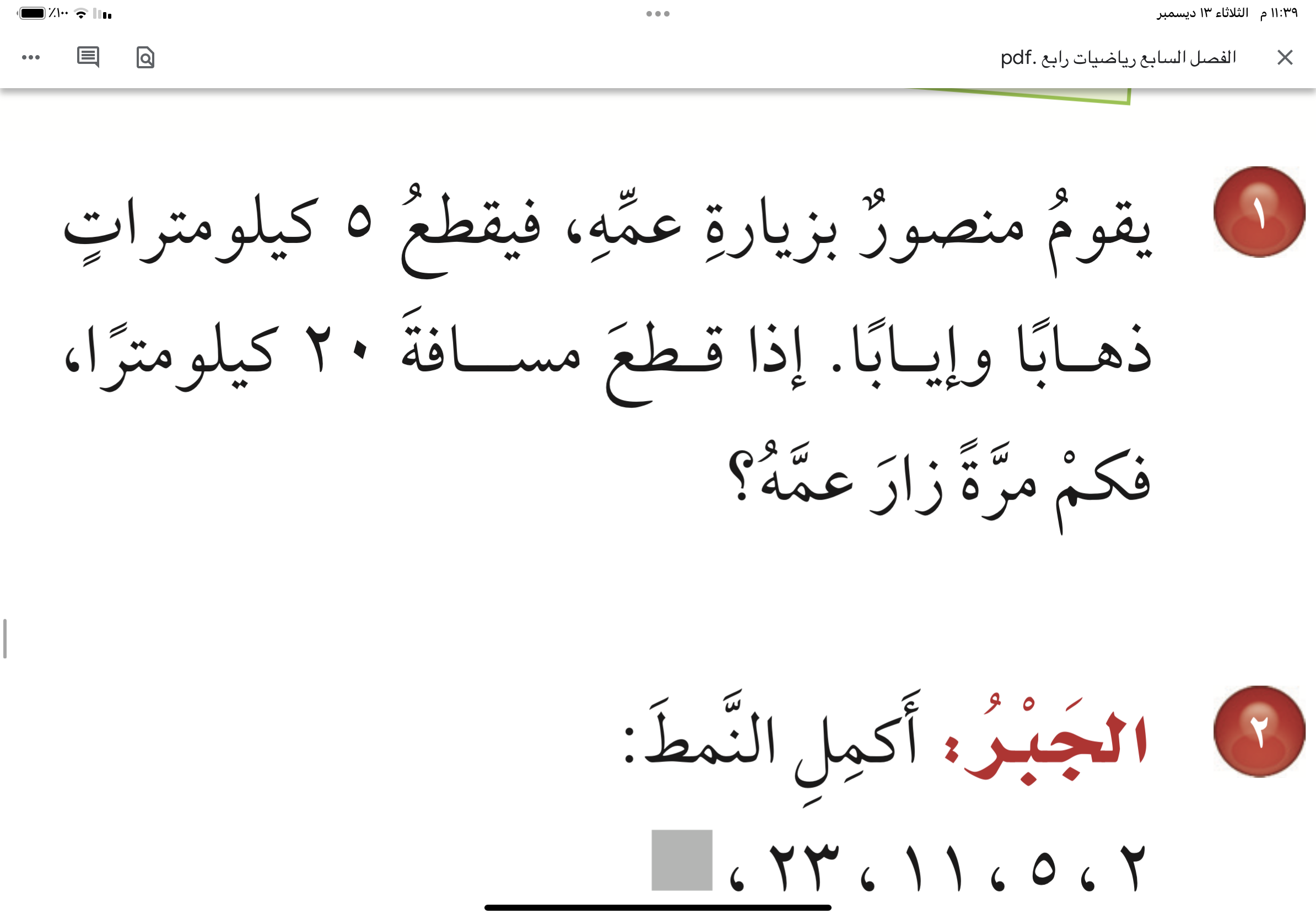 مسألة  ٣
الواجب
المقدمة
مسألة ٤
١
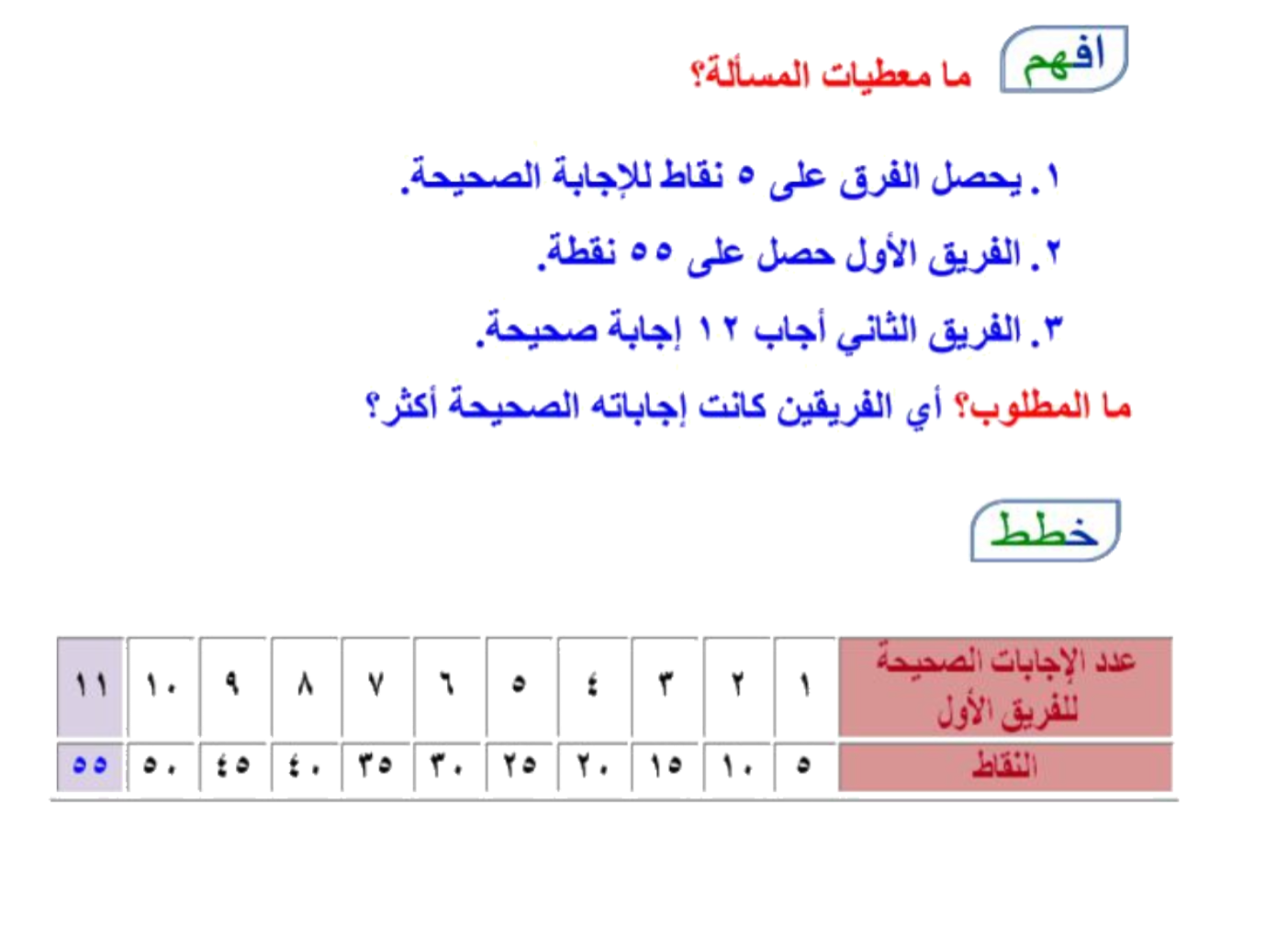 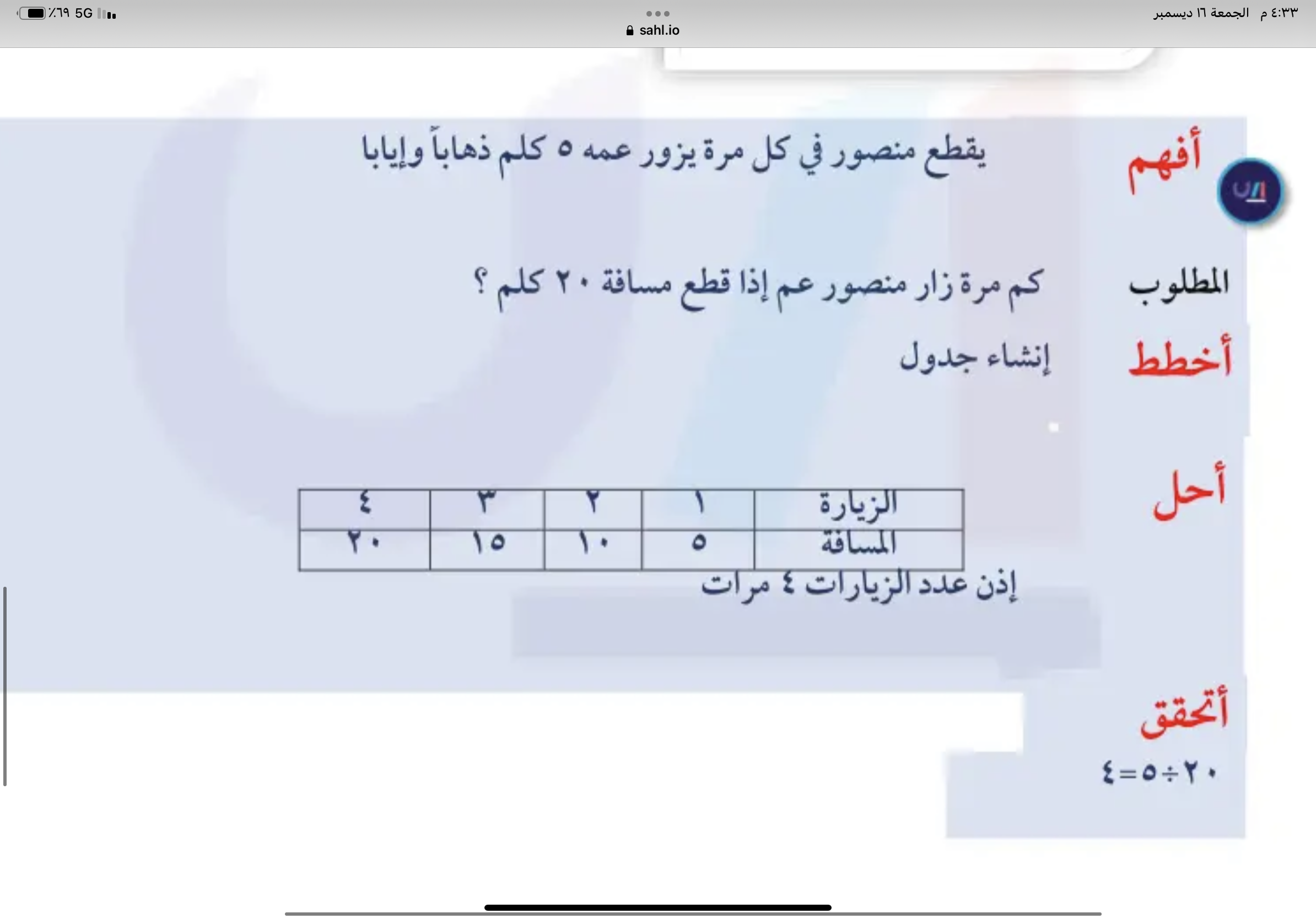 افهم
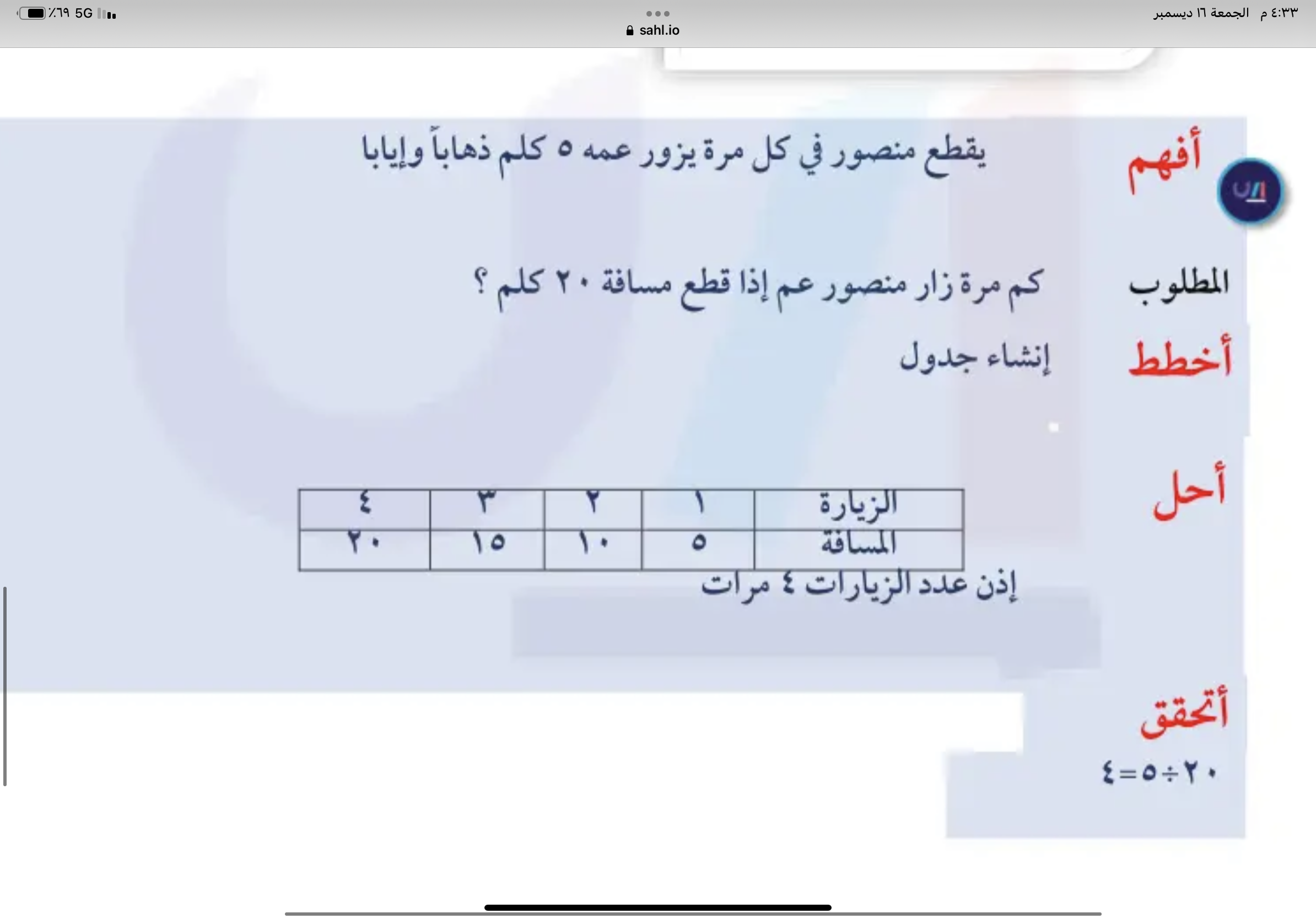 خطط
مسألة ٤
مسألة  ٣
الواجب
المقدمة
١
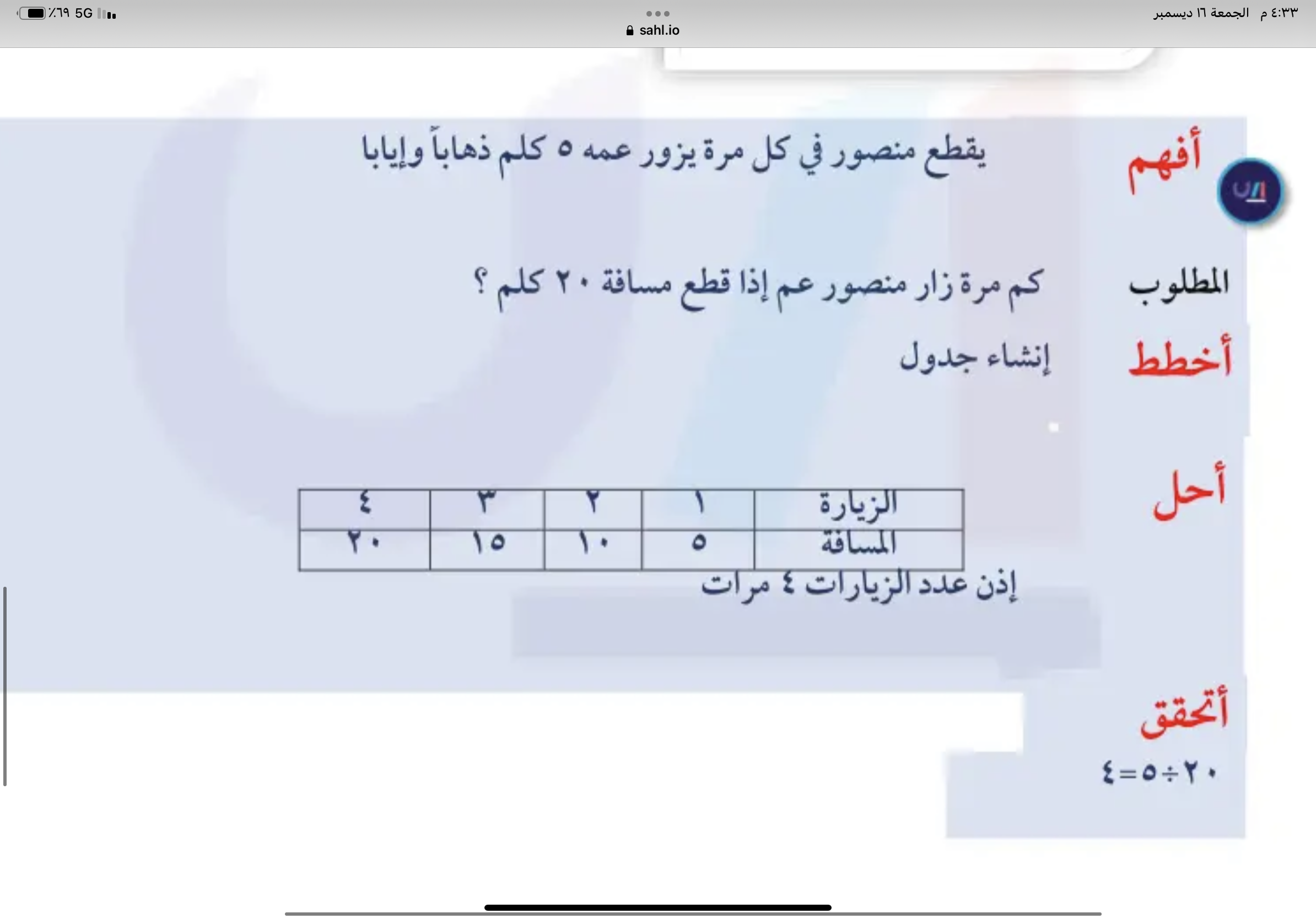 حل
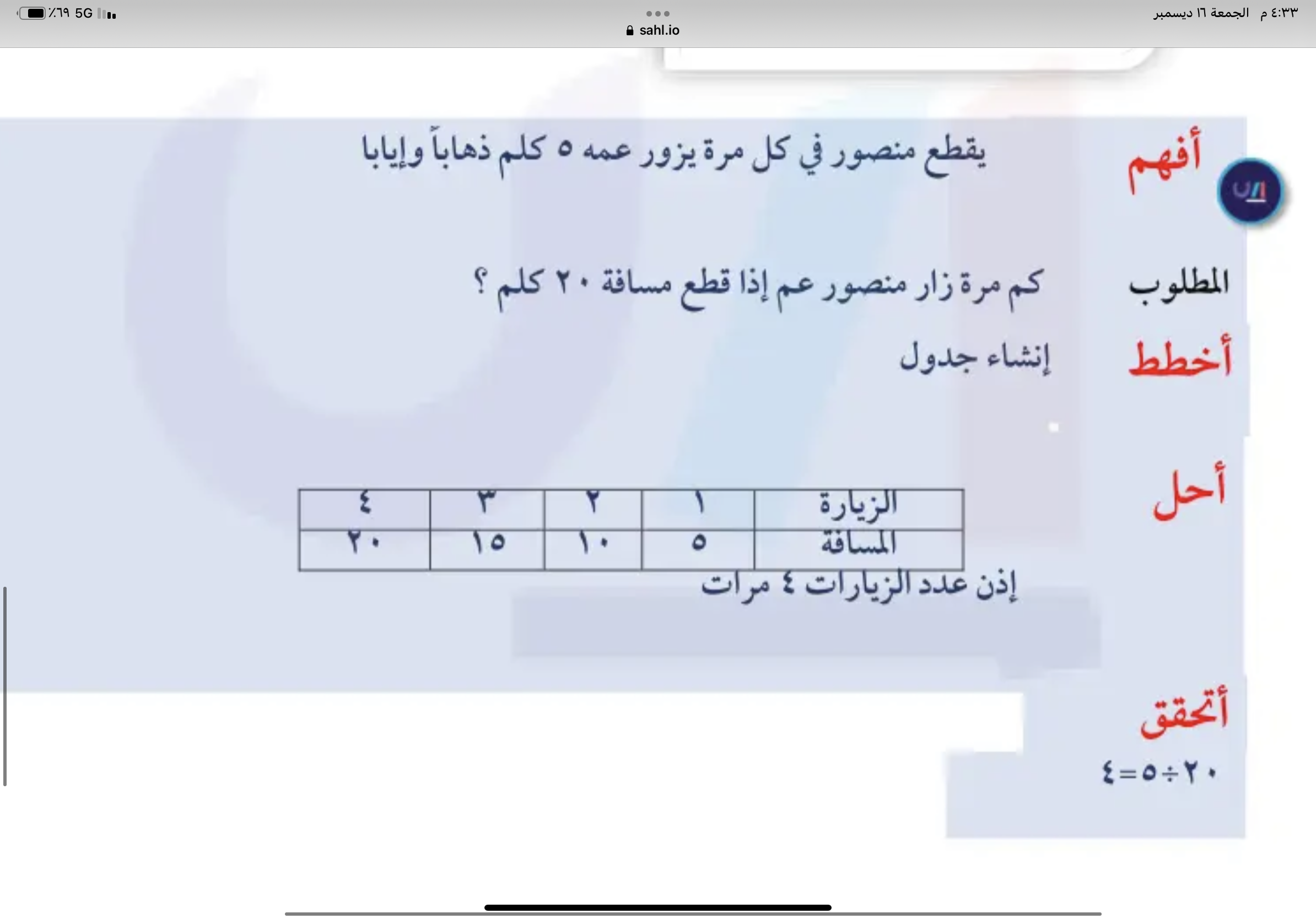 تحقق
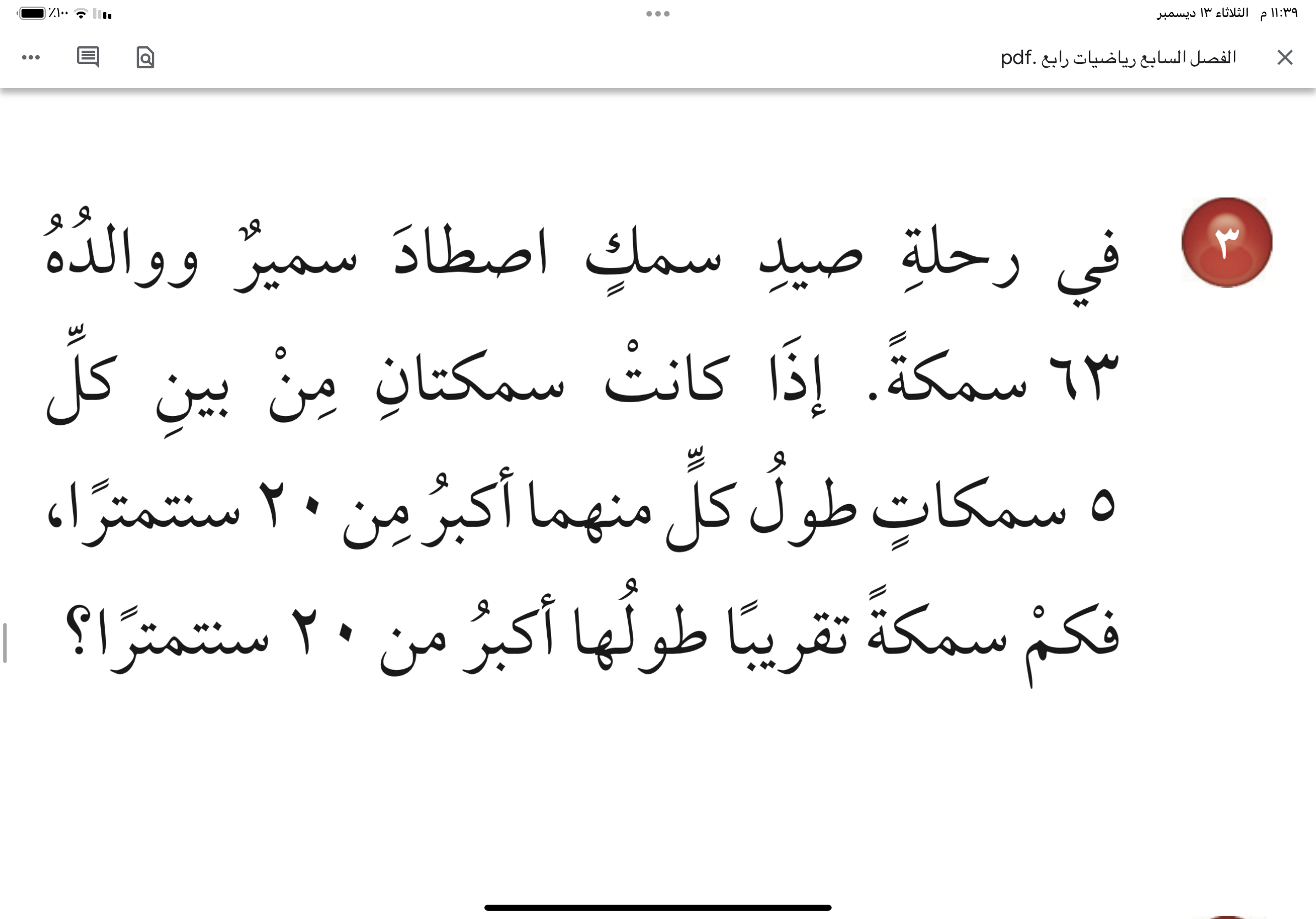 مسألة ١
الواجب
المقدمة
مسألة ٤
الحل
٣
مسألة ١
الواجب
المقدمة
مسألة ٤
٣
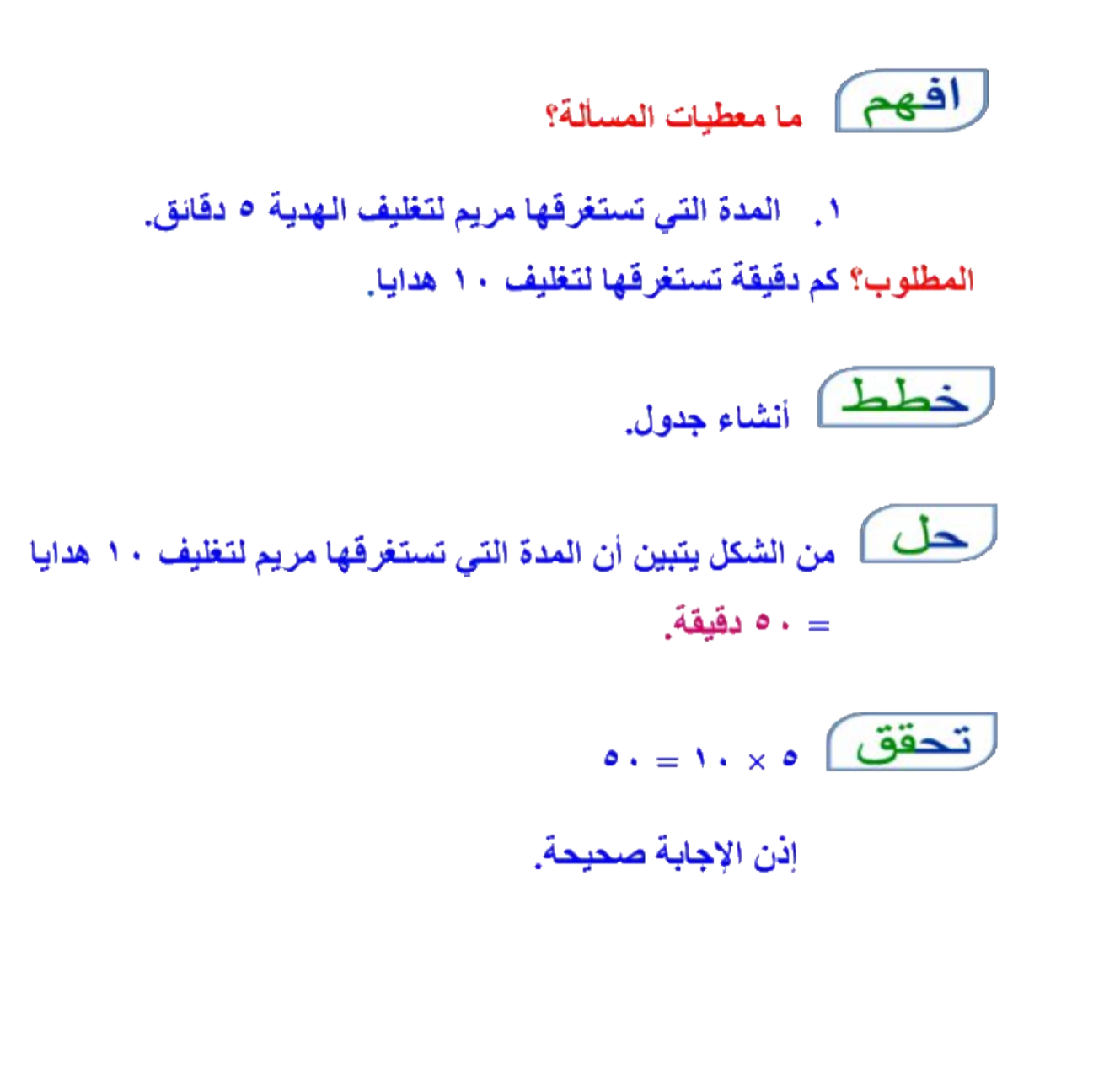 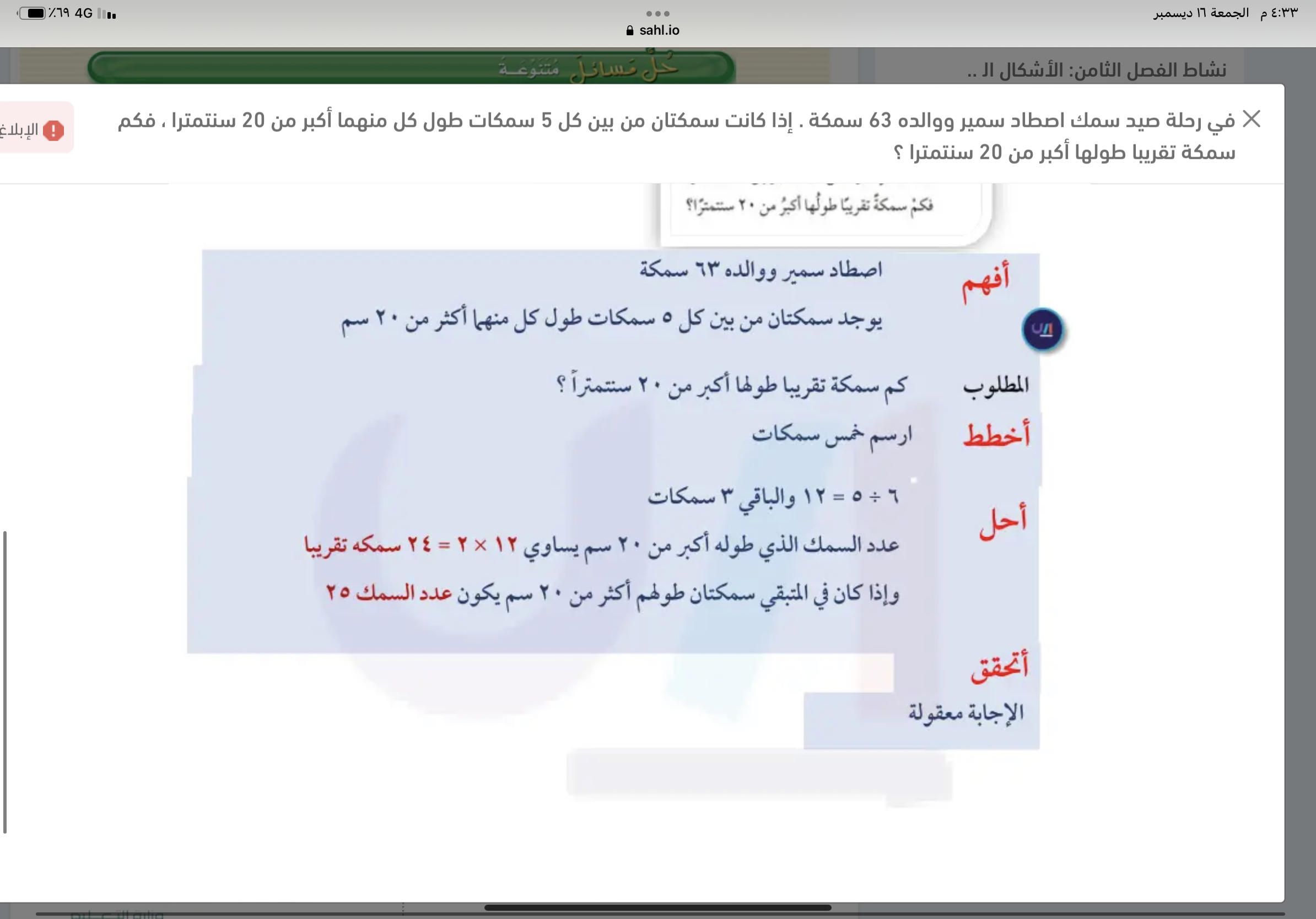 افهم
خطط
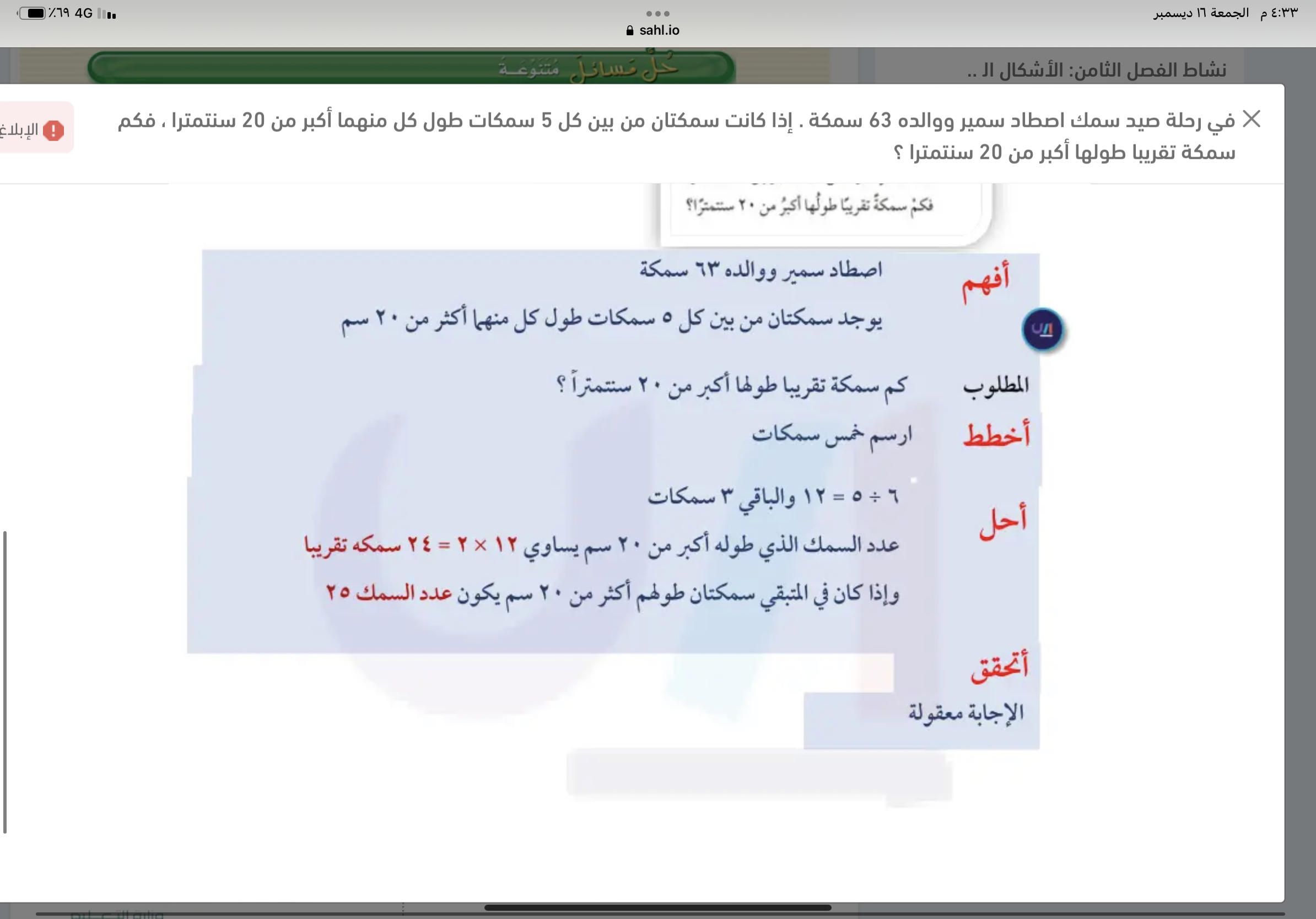 مسألة  ١
الواجب
المقدمة
مسألة ٤
٣
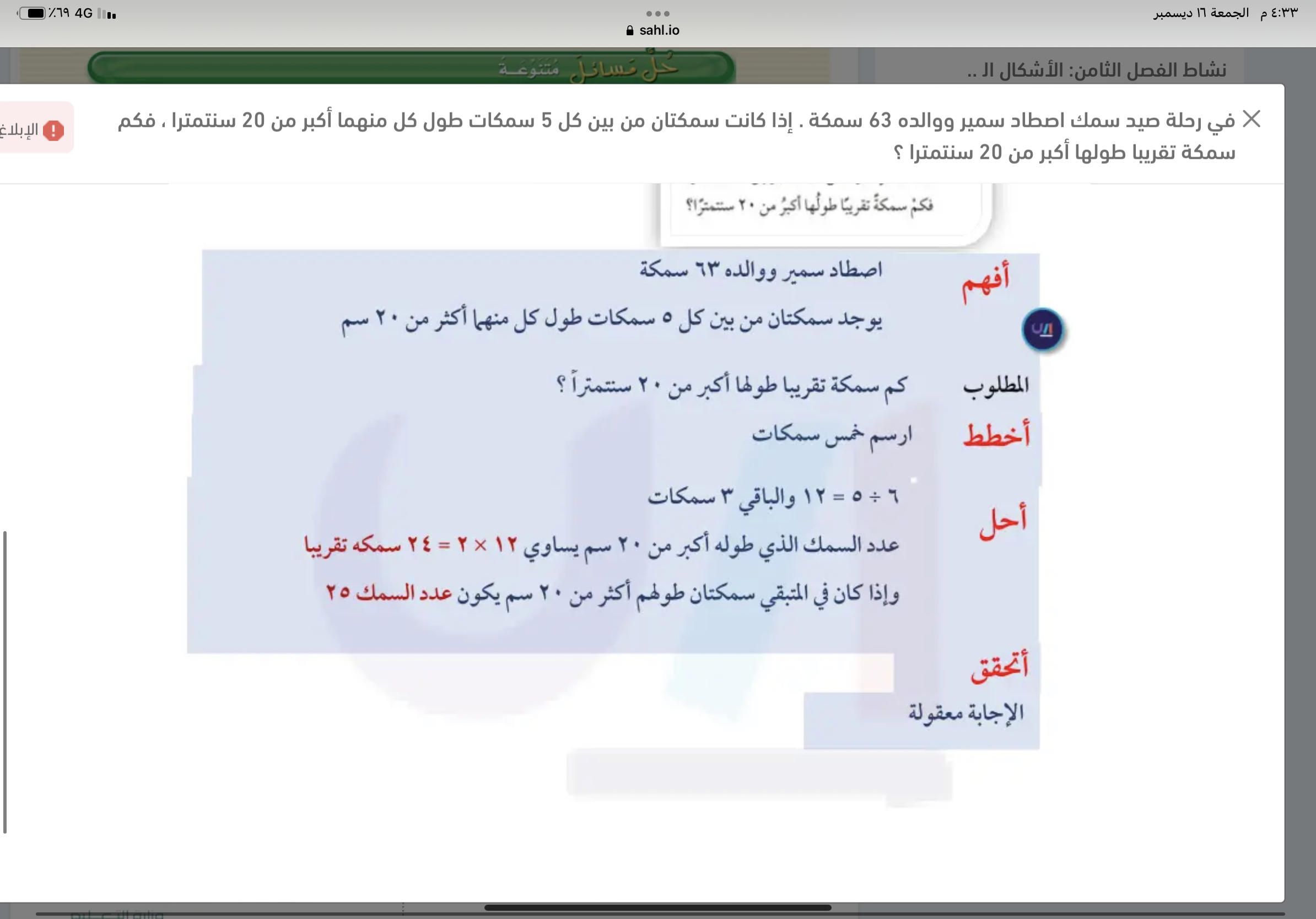 حل
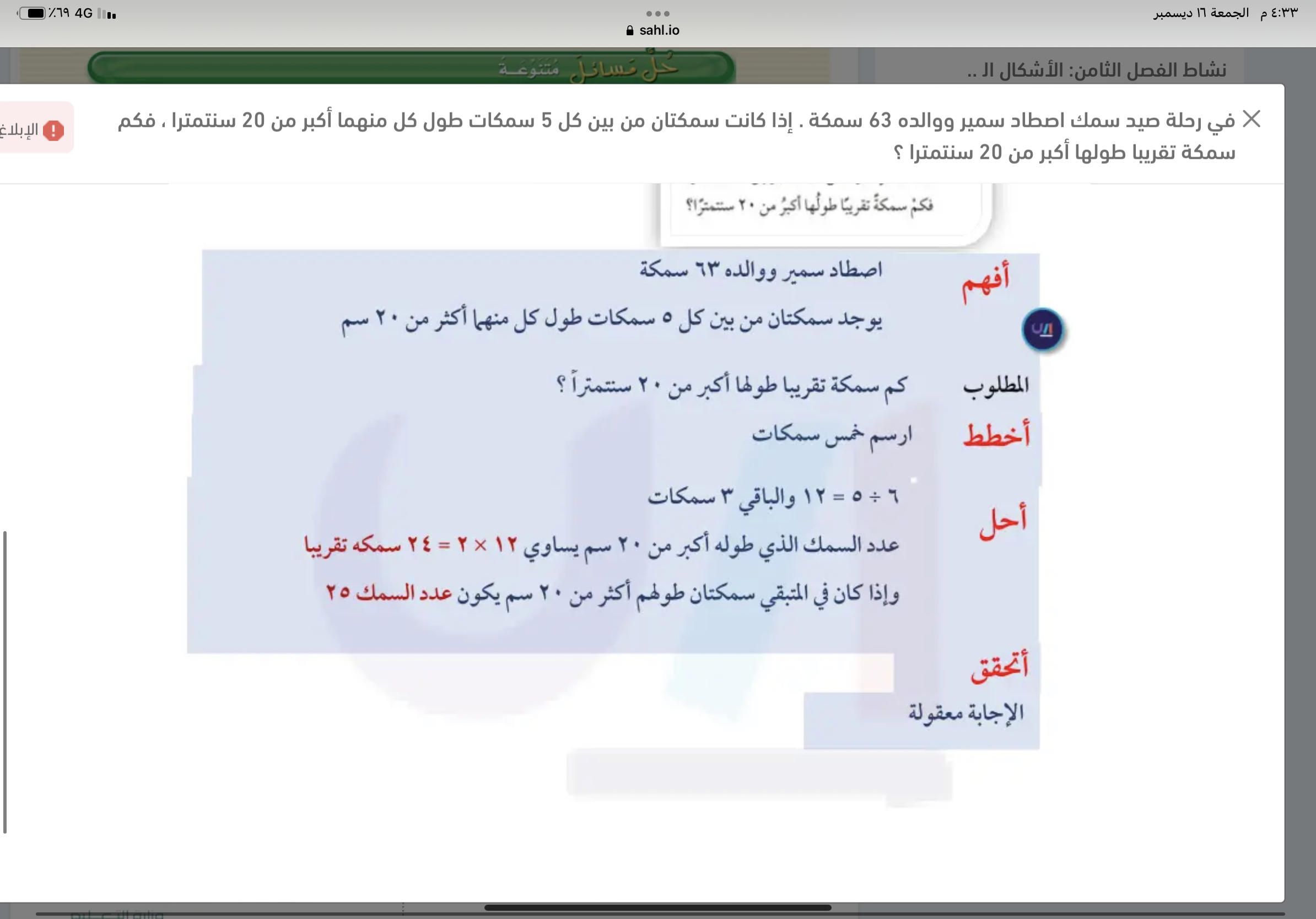 تحقق
مسألة  ١
مسألة  ٣
الواجب
المقدمة
الحل
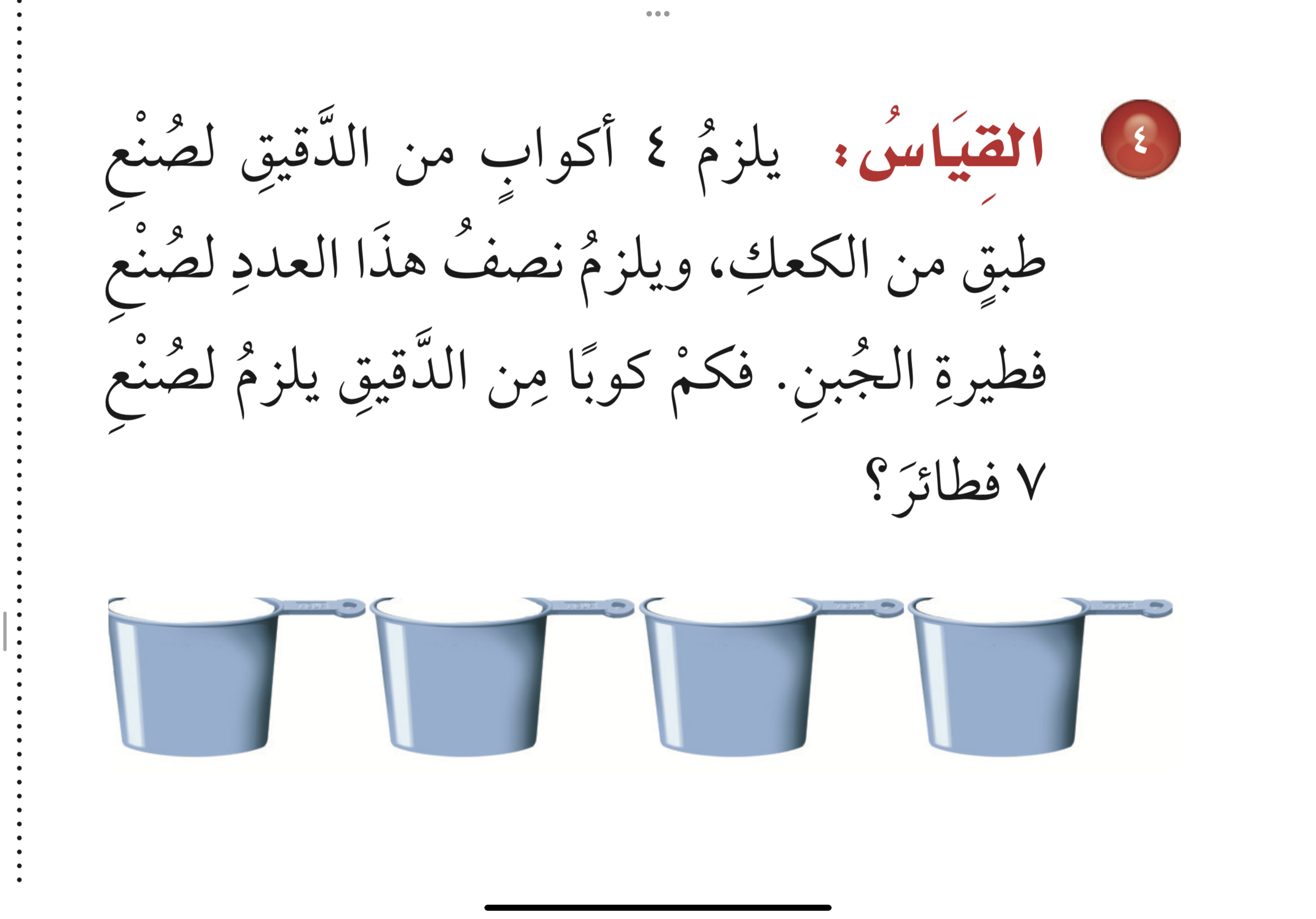 ٤
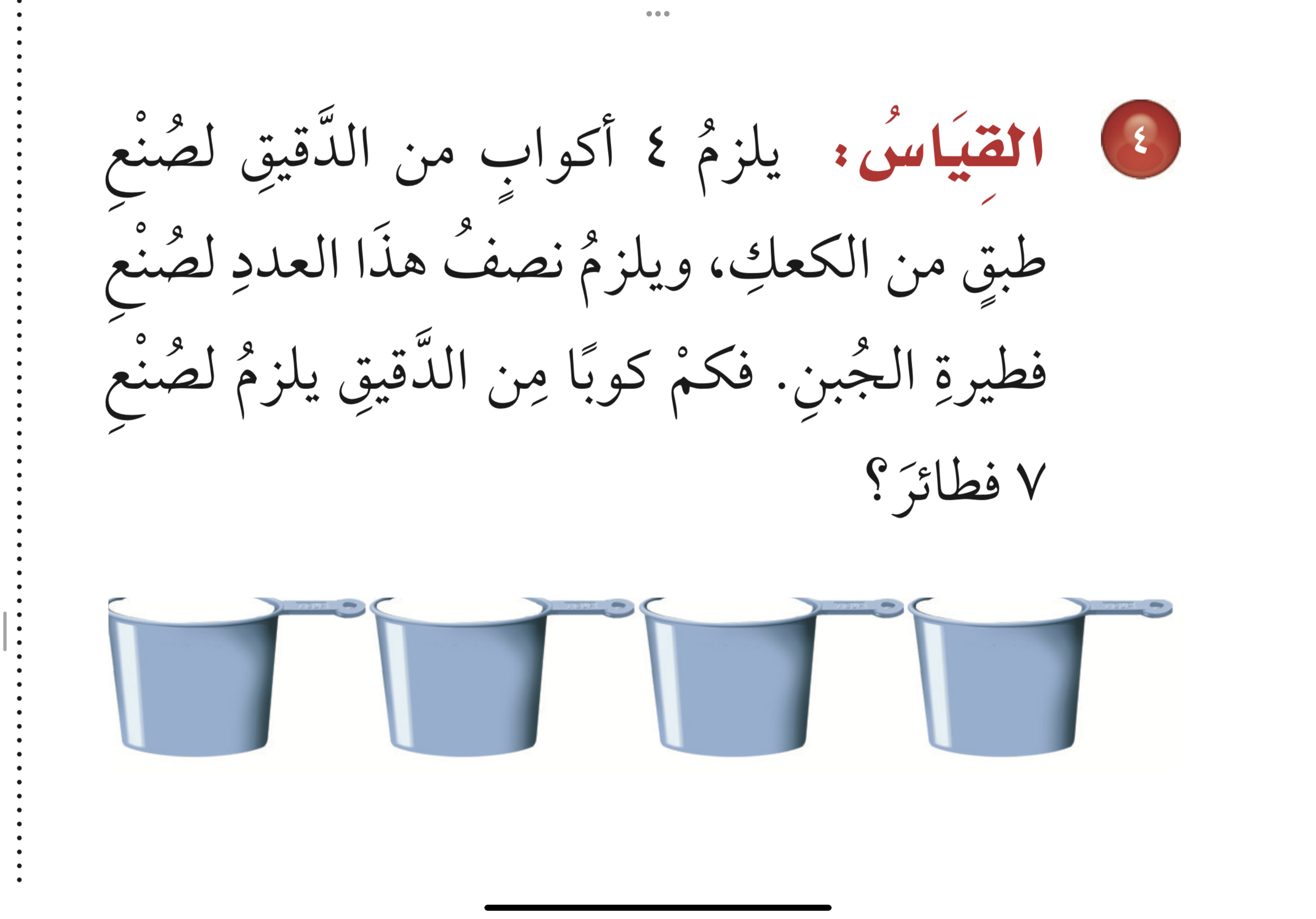 مسألة ١
مسألة  ٣
الواجب
المقدمة
٤
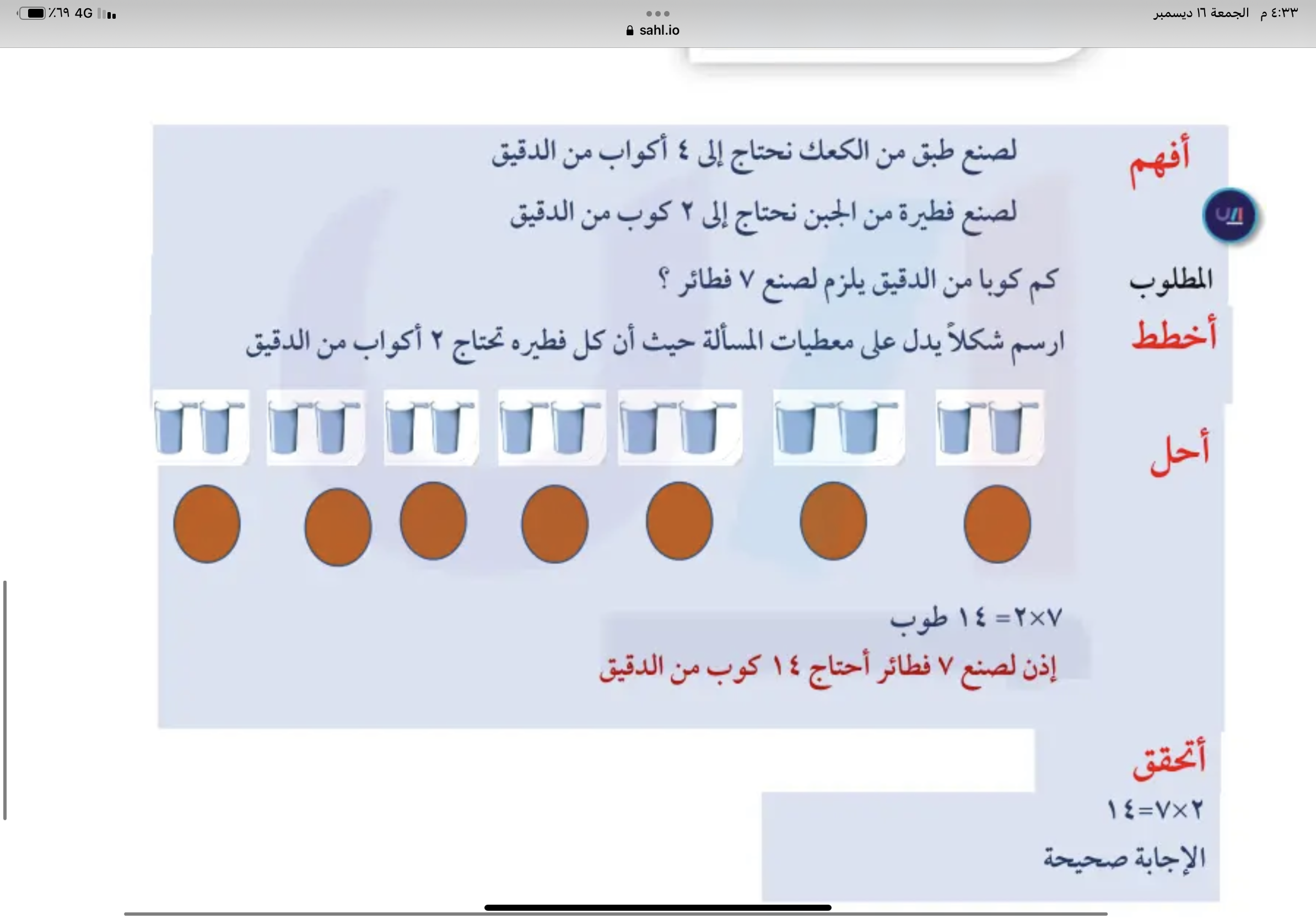 افهم
خطط
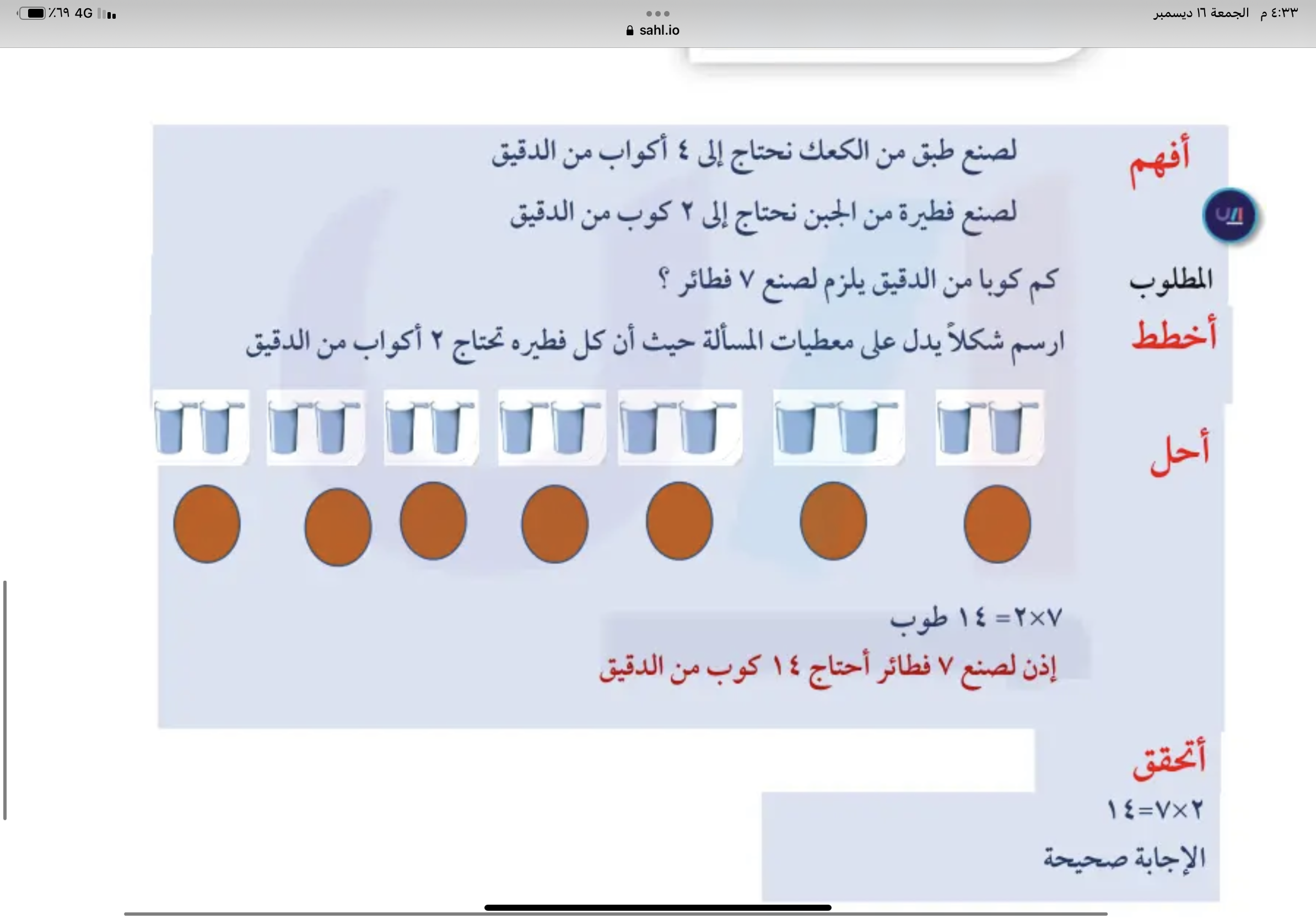 مسألة  ١
مسألة  ٣
الواجب
المقدمة
٤
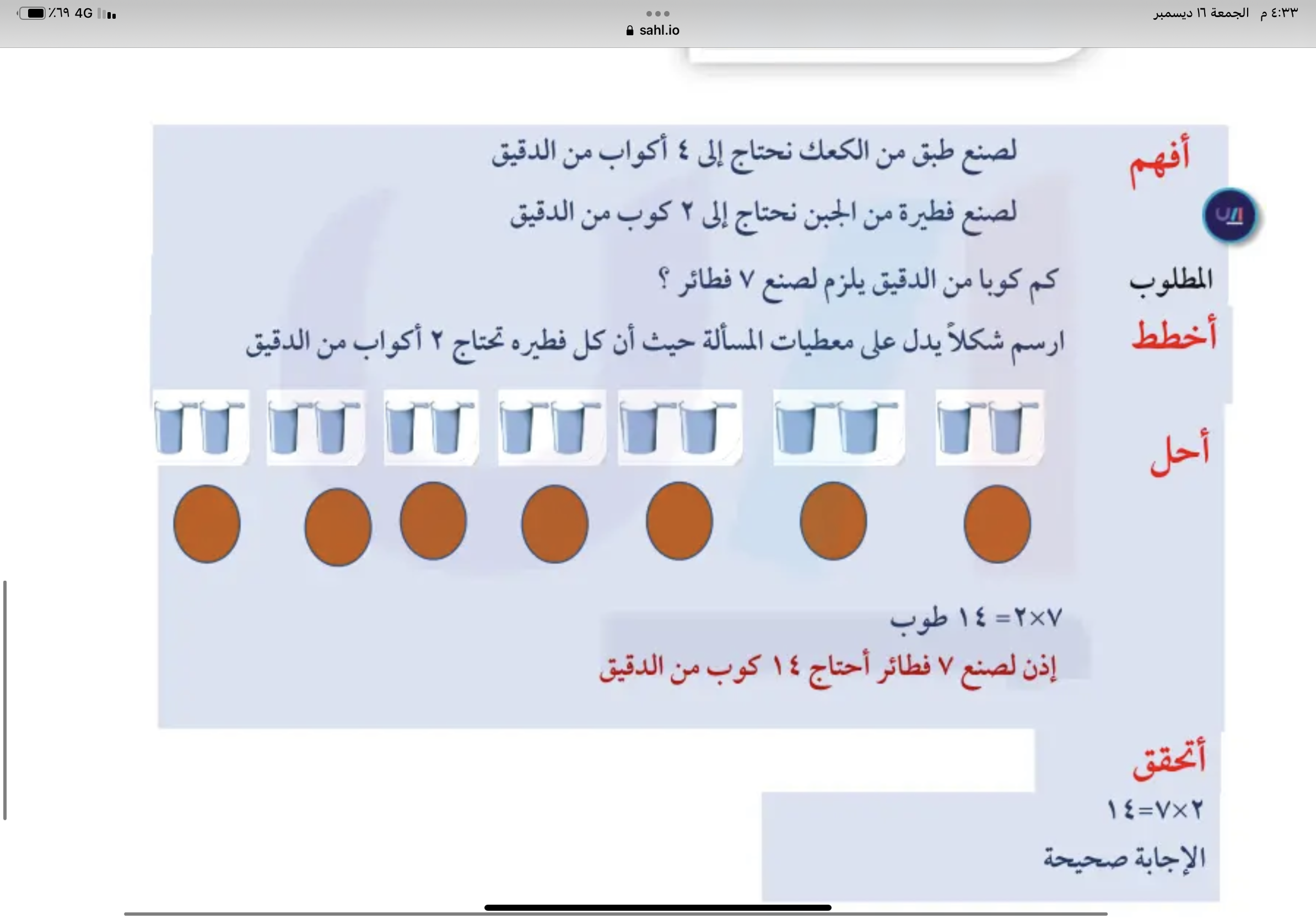 حل
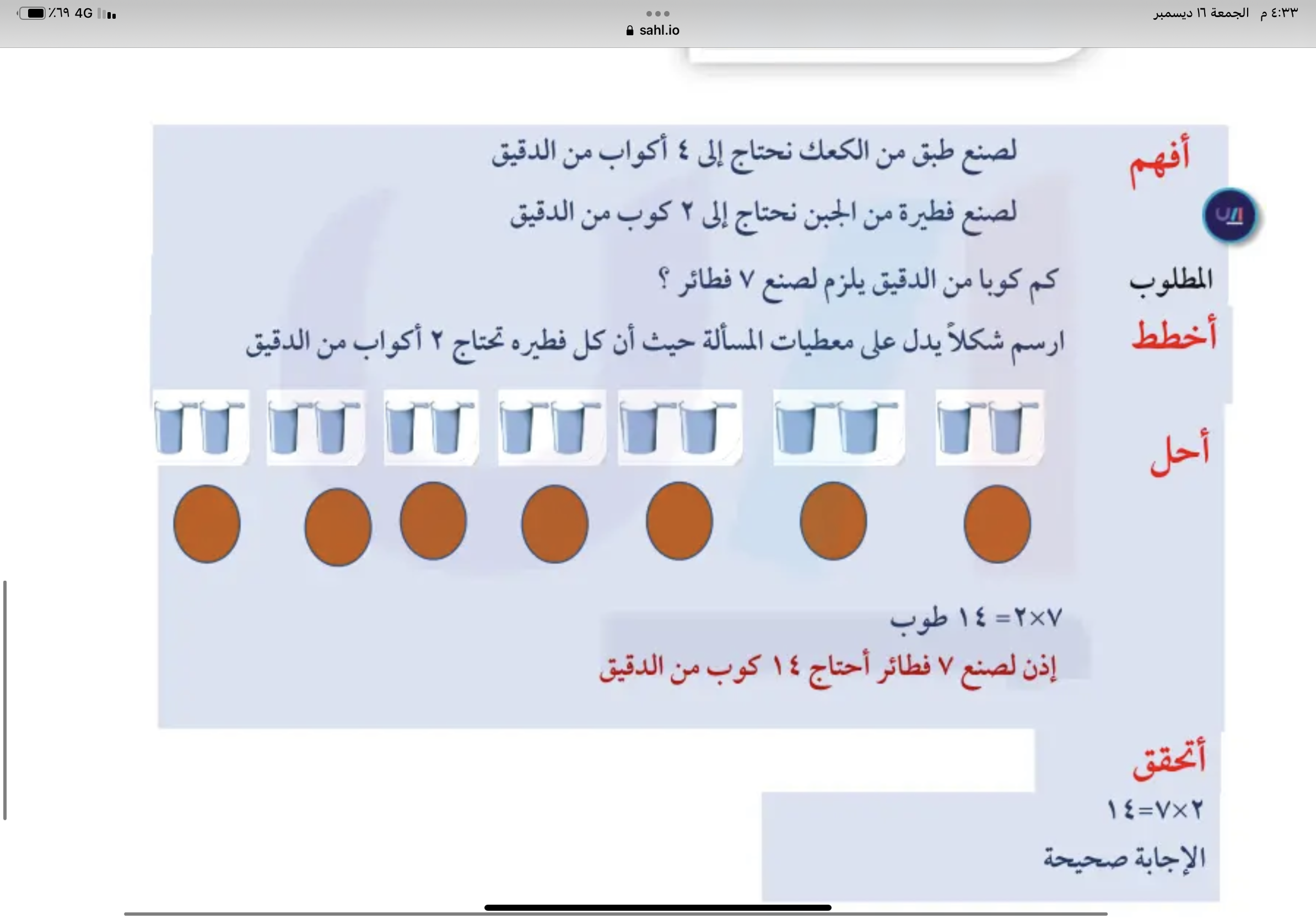 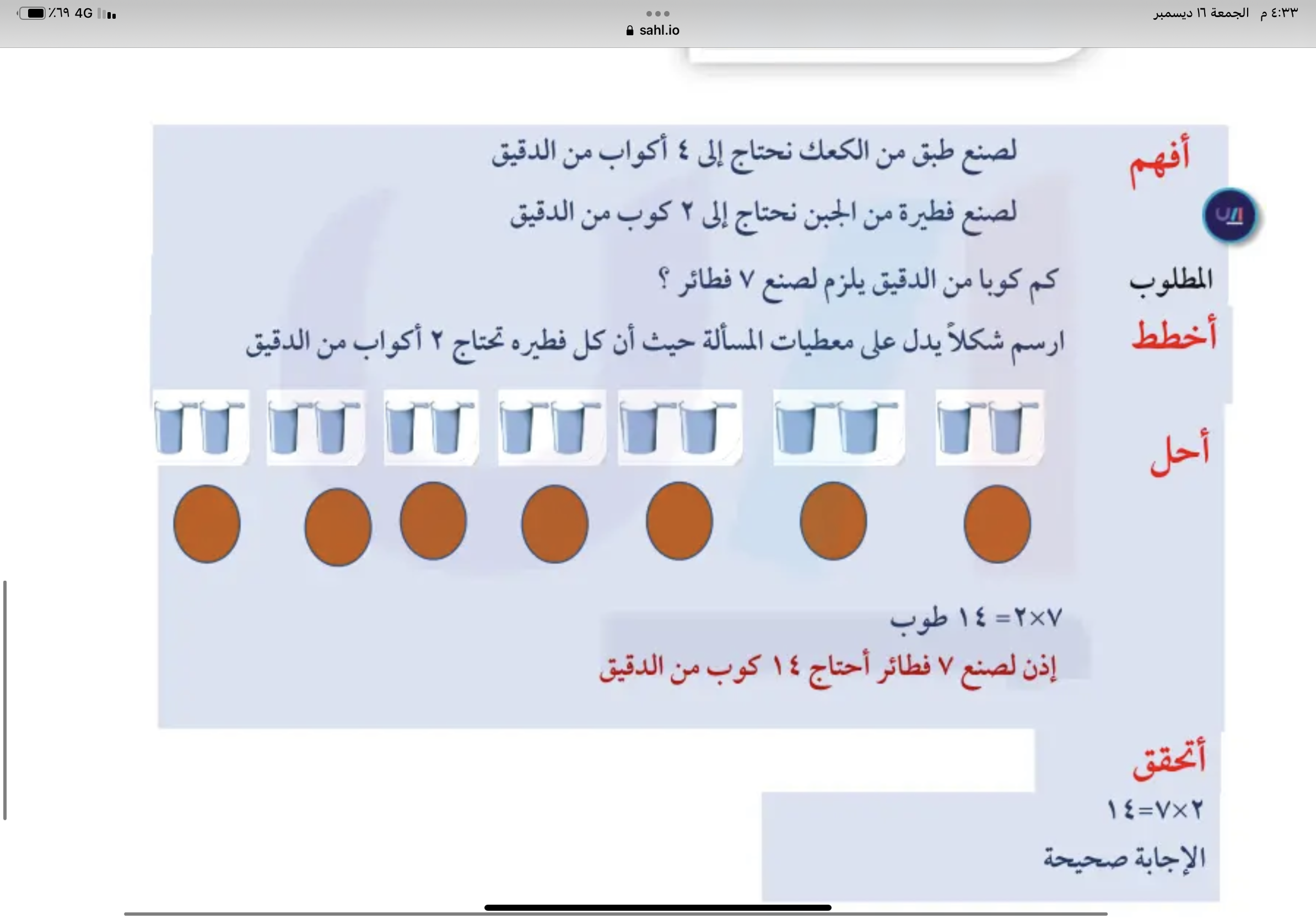 تحقق
الواجب
مسألة  ١
مسألة  ٣
المقدمة
مسألة ٤
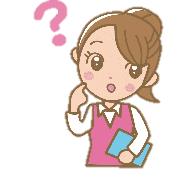 ٩٧
٥ ،٦
سؤال
صفحة
ختاماً
إنّ النجاح هو محصِّلة اجتهادات صغيرة تتراكم يوماً بعد يوم.